Loop Control  Structures
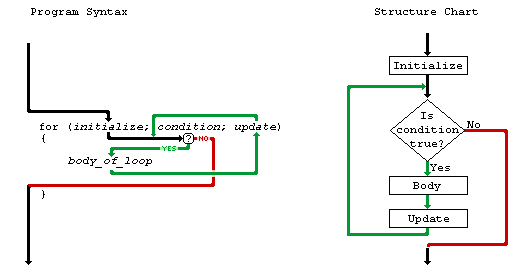 Controlling the program flow
Forms of controlling the program flow:
Executing a sequence of statements
Using a test to decide between alternative sequences (branching)
Repeating a sequence of statements (until some condition is met) (looping)
Statement1 
 Statement2
 Statement3
 Statement4
 Statement5
 Statement6
 Statement7
 Statement8
10/4/2023
2
Program Looping
A set of statements that executes repetitively for a number of times.
Simple example: displaying a message 100 times:
printf(hello !\n”);
printf(hello !\n”)
printf(hello !\n”)
…
printf(hello !\n”)
printf(hello !\n”)
Repeat 100 times
	 printf(hello !\n”)
Program looping: enables you to develop concise programs containing  
repetitive processes that could otherwise require many lines of code !
10/4/2023
3
The need for program looping
Example problem: computing triangular numbers. 
(The n-th triangular number is the  sum of the integers from 1 through n)
#include <stdio.h>
int main (void) 
{
int triangularNumber;
triangularNumber = 1 + 2 + 3 + 4 + 5 + 6 + 7 + 8;
printf(“The eighth triangular number is  %d“,triangularNumber);
return 0;
}
What if we have to compute the 200-th (1000-th, etc)  triangular number ?
We have 3 different statements for looping.
10/4/2023
4
Iterative (loop) control structures
Three kinds of loop control structures: 
while
do while
for
10/4/2023
5
[Speaker Notes: Iterative (repetitive) control structures are used to repeat certain statements for a specified number of times. 
The statements are executed as long as the condition is true 
These kind of control structures are also called as loop control structures]
Iterative (loop) control structures
Each loop control structure will have
Program loop: body of loop.
control statement  tests certain conditions & then directs repeated execution of statements within the body of loop.

Two types: Based on position of control statement.

      1) Entry controlled loop: control is tested before the start of the loop. If false, body will not be executed.

      2) Exit controlled loop: test is performed at the end of the body. i.e. body of loop executed at least once.
10/4/2023
6
Entry
Entry
Entry Controlled  & Exit controlled loops
Body of
The loop
Test 
Condition
False
True
True
Test 
Condition
Body of
The loop
False
10/4/2023
7
Example – 200th triangular number
Statement before loop
triangularNumber = 0
n=1
init_expression
n<=200
no
loop_condition
yes
triangularNumber =
 triangularNumber + n
Statement(s)
n=n+1
loop_expression
Print triangularNumber
Statement after loop
10/4/2023
8
The ‘for’ loop
for ( init_expression; loop_condition; loop_expression )
{	program statement(s)	
}
init_expression
1
loop_condition
no
5
2
yes
3
Program statement
Loop expression
4
Next Statement
10/4/2023
9
How for works
The execution of a for statement proceeds as follows:
1. The initial expression is evaluated first. This expression usually sets a variable that will be used inside the loop, generally referred to as an index variable, to some initial value.
2. The looping condition is evaluated. If the condition is not satisfied (the expression is false – has value 0), the loop is immediately terminated. Execution continues with the program statement that immediately follows the loop.
3. The program statement that constitutes the body of the loop is executed.
4. The looping expression is evaluated. This expression is generally used to change  the value of the index variable 
5. Return to step 2.
10/4/2023
10
The for statement
sum = 0;
no
for ( n = 1; n <= 200; n = n + 1 )
	 {	sum = sum + n; }
2
5
4
1
yes
3
Next Statement
for ( init_expression; loop_condition; loop_expression )
{	program statement(s)	
}
10/4/2023
11
Finding sum of natural numbers up to 100
#include <stdio.h>
int main()
{	
    int n;
    int sum;
    sum=0; //initialize sum

for(n = 1; n <=100; n=n + 1)
   {
         sum=sum + n;
   }
    printf(“%d”,sum);
    return 0;
}
10/4/2023
12
Infinite loops
It’s the task of the programmer to design correctly the algorithms so that loops end at some moment !
// Program to count 1+2+3+4+5
#include <stdio.h>
int main()
{
int  i, n = 5, sum =0;
for ( i = 1; i <= n; n = n + 1 )
{
	sum = sum + i;
  printf(“%d”,sum); 
}	
return 0;				
}
What is wrong here ?
Does the loop end?
10/4/2023
13
Example – for with a body of 2 statements
// Program to generate a table of triangular numbers

#include <stdio.h>
int main()
{
int n, triangularNumber=0;

printf(“TABLE OF TRIANGULAR NUMBERS\n\n“);
printf(“Sum from 1 to n\n“);

for ( n = 1; n <= 10; n++ )
{
triangularNumber += n;
printf(“The %d th triangular number is %d\n”,n,triangularNumber);
}
return 0;
}
10/4/2023
14
for loop variants
Multiple expressions (comma between…)     for(i=0 , j=10 ; i<j ; i++ , j--)

Omitting fields (semicolon have to be still…)     i=0;           for( ;  i<10 ; i++ )

Declaring variables    for(int i=0 ; i=10  ; i++ )
10/4/2023
15
while-loop
General format:

                      while (test expression)
                              {
                                  body of the loop
                               }

Entry controlled loop statement.
Test condition is evaluated & if it is true, then body of the loop is executed.
This is repeated until the test condition becomes false, & control transferred out of the loop.
Body of loop is not executed if the condition is false at the very first attempt.
While loop can be nested.
Note:  braces optional if only one statement.
10/4/2023
16
The while statement
while ( expression )
	program statement
Loop with the test in the beginning !
Body might never be executed !
statement before loop
Loop_expression
1
3
4
No
yes
statement (s)
2
Next statement
10/4/2023
17
[Speaker Notes: Explanation
Entry controlled loop statement
Loop_expression or Test condition is evaluated & if it is yes or true, then body of the loop is executed.
After execution,  the Loop_expression or test condition is again evaluated & if it is yes or true, the body is executed again. 
This is repeated until the Loop_expression or test condition becomes no or false, & control transferred out of the loop.
Body of loop is not executed if the condition is no or false at the very first attempt.]
Finding sum of natural numbers up to 100
#include <stdio.h>
int main()
{	
    int n;
    int sum;
    sum=0; //initialize sum
    n=1;
    while (n < 100)
    {
         sum= sum + n;
         n = n + 1;
    }
    printf(“%d”,sum);
    return 0;
}
#include <stdio.h>
int main()
{	
    int n;
    int sum;
    sum=0; //initialize sum

for(n = 1; n < 100; n=n + 1)
   {
         sum=sum + n;
}
    printf(“%d”,sum);
return 0;
}
10/4/2023
18
Program to reverse the digits of a number
#include <stdio.h>
int main()
{
int number, rev=0, right_digit;

printf(“Enter your number.\n“);
scanf(“%d”,&number);

while ( number != 0 ) 
{
right_digit = number % 10;
rev=rev*10 + right_digit;
number = number / 10;
}
printf(“The reversed number is %d“, rev);
return 0;
}
10/4/2023
19